«Если бы…» или
 «Как поступить 
в данной ситуации»
Ситуация № 1 
«Первый выпавший снежок землю превратил в каток»
Ситуация № 2
«Футбол, футбол,…!!!»
Ситуация № 3
«Собака бывает кусачей…»
Ситуация № 4
«Доктор, доктор…»
Ситуация № 5
«А я у бабушки живу…»
Ситуация № 6
«Один дома»
«Кот в мешке»
Ситуация № 1

Ты собрался в бассейн. Тебе нужно перейти оживленную дорогу. Ночью был мороз. На дороге гололед.
Ситуация № 2

Ты с папой собрался на футбольный матч. Выбери из своего гардероба подходящую на этот случай одежду. Обоснуй свой выбор.
Ситуация № 3

Зима. Ты возвращаешься  с тренировок. В руках у тебя сумка и клюшка. Вдруг из-за кустов с лаем выбегает собака. Как поступить?
Ситуация № 4

У тебя талон на прием к врачу. Мама обещала заехать за тобой в школу. К тебе подъехала машина, мужчина сказал, что мама ещё на работе и она попросила забрать тебя из школы. Твои действия.
Ситуация № 5

Ты на даче у бабушки. Полдень. Вы только что закончили прополку грядки. Бабушка почувствовала себя нехорошо. Твои действия.
Ситуация № 6

Родители уехали на вокзал встречать родственников. Ты остался с трехлетней сестренкой. Ты сидел за компьютером, когда услышал плачь. Зайдя в комнату, ты увидел сестренку. У неё покраснения у рта, рядом с ней открытые пузырьки с таблетками. Твои действия.
Вашей команде добавляется призовой балл!!!
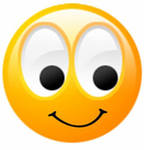